Урок русского языка в 4-ом классе : «Учимся расставлять знаки препинания в сложном предложении»
Составила:  Соловьева 
Галина Васильевна
учитель начальных классов
МБОУ «Школа №60» 
г.Нижний Новгород
Отдых наш кончается, Работа начинается.Усердно будем мы трудиться,Чтобы чему-то научиться.
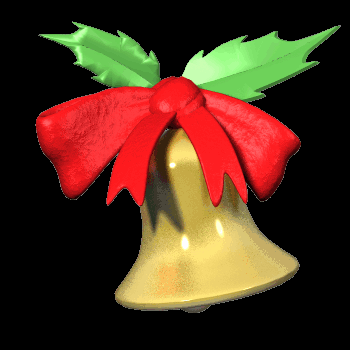 предложение
нераспространенные
основа предложения
сложное
5
однородные члены
союзы
две и более
запятая
по смыслу
интонационно
Тема урока
«Учимся расставлять знаки препинания в сложном предложении»
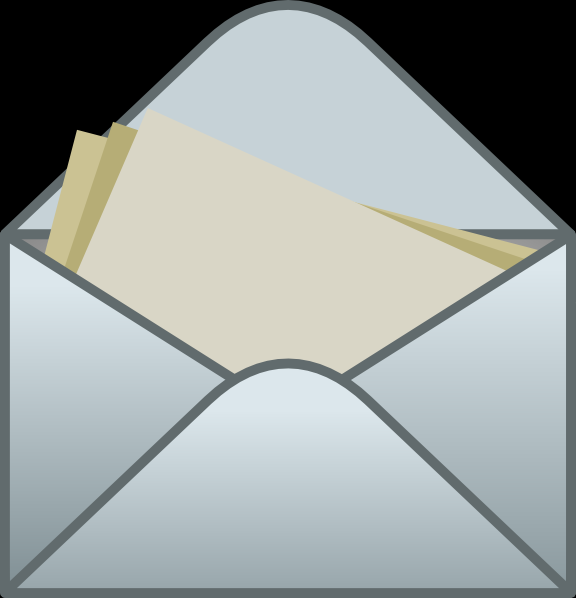 Выпиши только сложные предложения
Подчеркни грамматические основы
Союзы обведи кружком
Составь схемы предложений
[   ] ,   [   ].
Лес обнажился, часто идут нудные дожди.
[   ] , и   [   ].
Гроза прошла,  и ветка белых роз 
в окно мне дышит ароматом.
Наступило утро, а туристы
отправились в поход.
Солнышко ещё не взошло, и    на  дворе уже светло.
Вода  в реке Волге поднялась, 
но Волга стала широкой, как  море.
и
Наступило утро, а туристы
отправились в поход.
а
Солнышко ещё не взошло, и    на  дворе уже светло.
5
Вода  в реке Волге поднялась, 
но Волга стала широкой, как  море.
и
Найди  основу предложения
Сколько частей в предложении?
Найди союз
Перед союзом поставь запятую
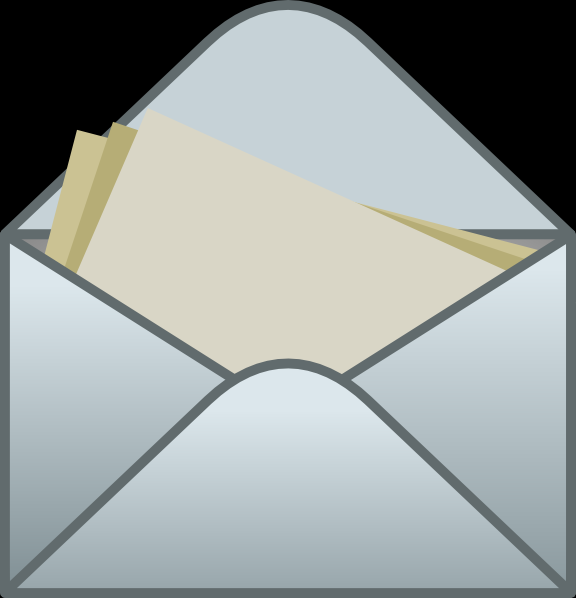 Перед союзом поставь запятую! Если союза нет, то после последнего слова первой части
Найди союз (если он есть)
Найди  основу предложения
Сколько частей в предложении?
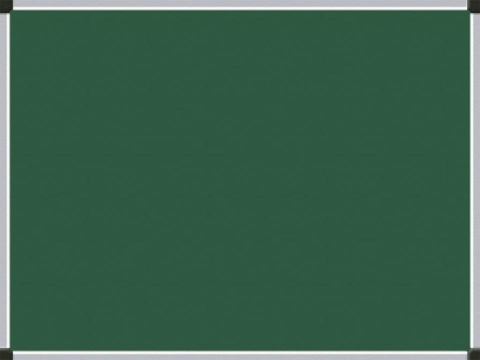 Я беру лодку и иду к реке.
Раздаётся звонок
 открывает дверь.
,
и  мама
Океан бушевал
,
и яхта дрожала.
5
Я поднял глаза и увидел белку.
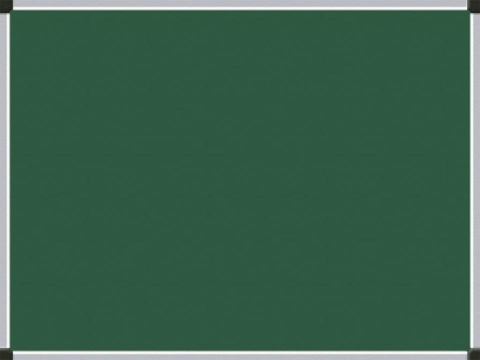 1.
[   ] , и   [   ].
Миша научился плавать
,
и  тренер взял его на соревнования.
[   ],  а  [   ].
2.
Друзья ждали во дворе
,
а Костя так и не пришёл.
3.
[   ],  но  [   ].
Мы искали целый день
,
но щенок  так и не нашёлся.
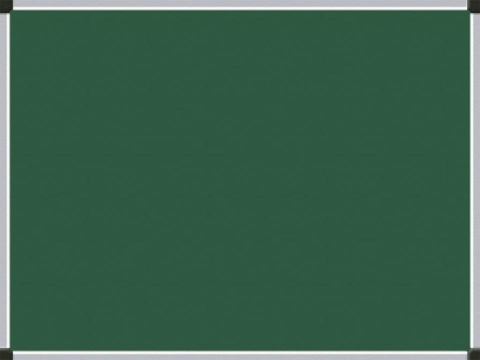 Проверь себя,
ответь на вопросы:
1. Какую роль выполняют союзы в сложных предложениях?
2. В каких случаях запятая перед союзом не ставится.
3. В каком месте сложного предложения ставится запятая?
Домашнее задание:
составь и запиши  три сложных  предложения с разными союзами.
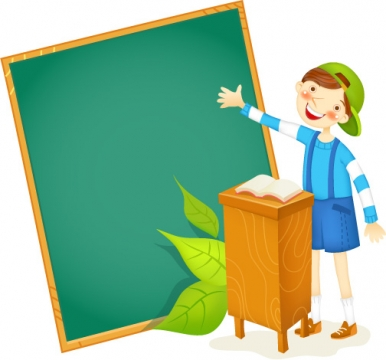 Молодцы!!!
5